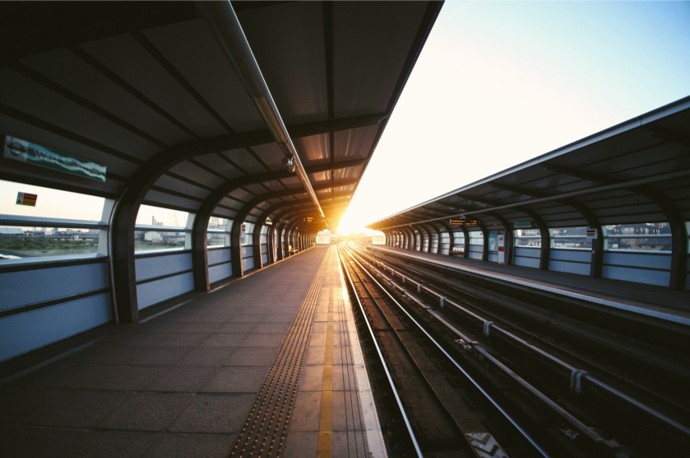 WORK REPORT
商务简约总结计划
A company is an association or collection of individuals, whether natural persons, legal persons, or a mixture of both. Company members share
汇报人：xiazaii
时间：someday
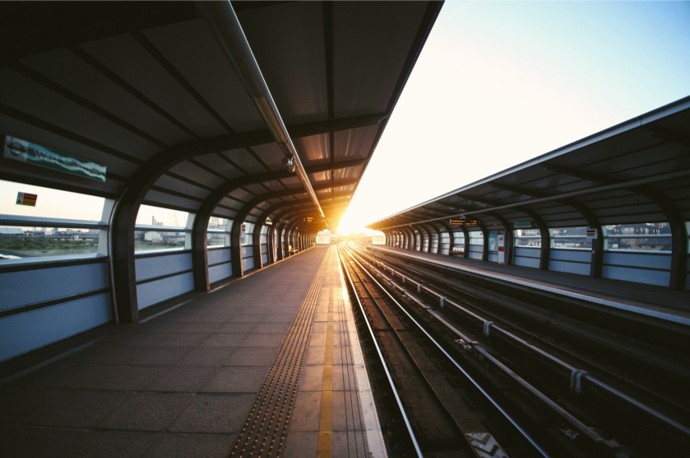 目   录
CONTENTS
01
工作完成情况
02
工作经验总结
03
后续工作目标
04
工作进度计划
05
具体工作措施
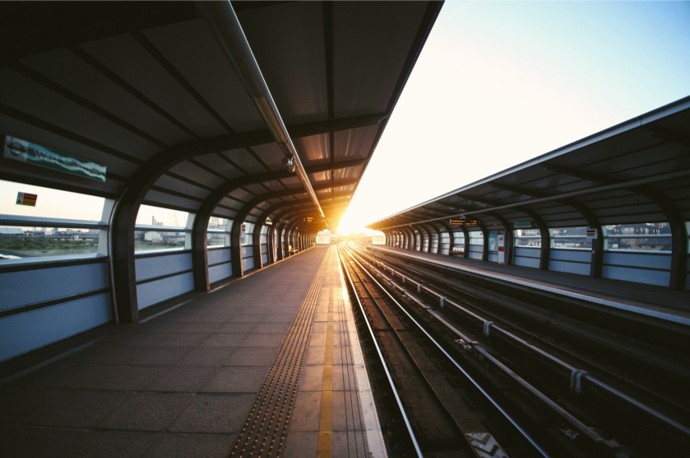 Part 01
工作完成情况
Work completion
A company is an association or collection of individuals, whether natural persons, legal persons.
工作完成情况
Work completion
99%
TITLE HERE
A company is an association or collection of individuals, whether natural persons, legal persons, or a mixture of both a company is an association or collection of individuals
A company is an association or collection of individuals, whether natural persons, legal persons, or a mixture of both a company is an association or collection of individuals
工作完成情况
Work completion
编辑标题
A
点击文本框即可进行编辑输入相关内容点击文本框即可进行编辑输入相关内容
编辑标题
B
点击文本框即可进行编辑输入相关内容点击文本框即可进行编辑输入相关内容
编辑标题
C
点击文本框即可进行编辑输入相关内容点击文本框即可进行编辑输入相关内容
编辑标题
D
点击文本框即可进行编辑输入相关内容点击文本框即可进行编辑输入相关内容
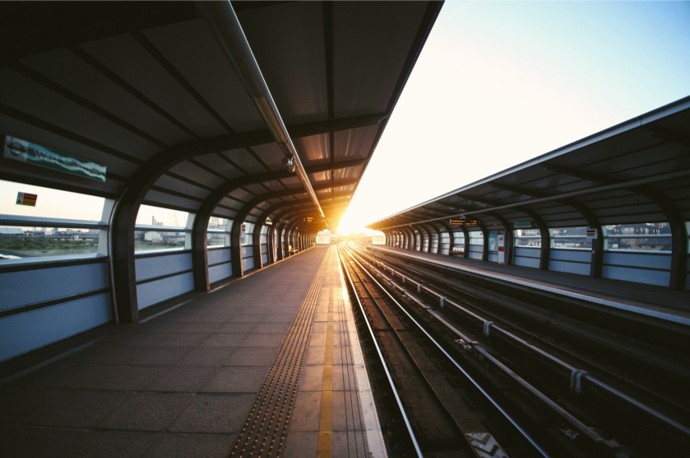 Part 02
工作经验总结
Summary of work experience
A company is an association or collection of individuals, whether natural persons, legal persons.
工作经验总结
Summary of work experience
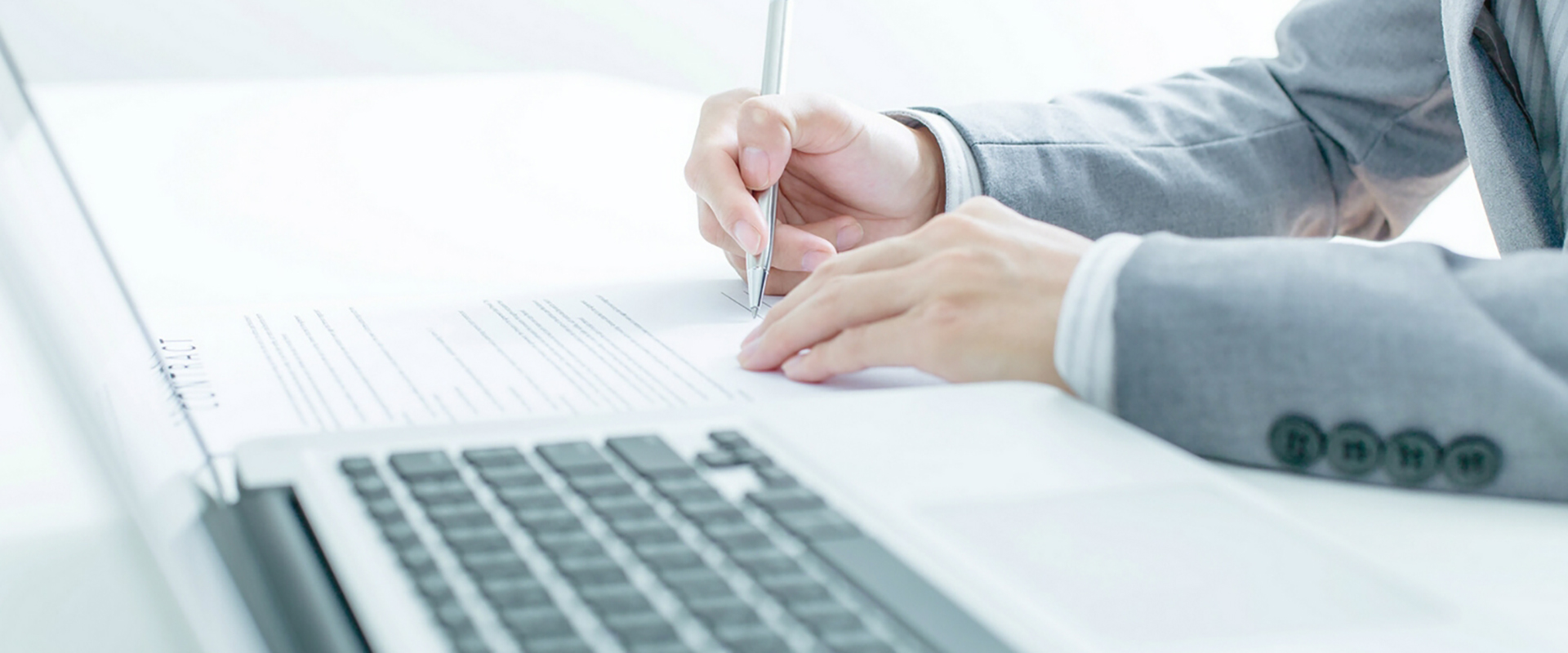 99%
KEY TITLE
编辑标题
点击文本框即可进行编辑输入相关内容点击文本框即可进行编辑输入相关内容点击文本框即可进行编辑输入相关内容
A company is an association or collection of individuals, whether natural persons, legal persons, or a mixture of both a company is an association or collection of individuals A company is an association or collection of individuals, whether natural persons, legal persons, or a mixture of both a company is an association or collection of individuals
工作经验总结
Summary of work experience
编辑标题
点击文本框即可进行编辑输入相关内容点击文本框即可进行编辑输入相关内容
编辑标题
点击文本框即可进行编辑输入相关内容点击文本框即可进行编辑输入相关内容
编辑标题
点击文本框即可进行编辑输入相关内容点击文本框即可进行编辑输入相关内容
编辑标题
点击文本框即可进行编辑输入相关内容点击文本框即可进行编辑输入相关内容
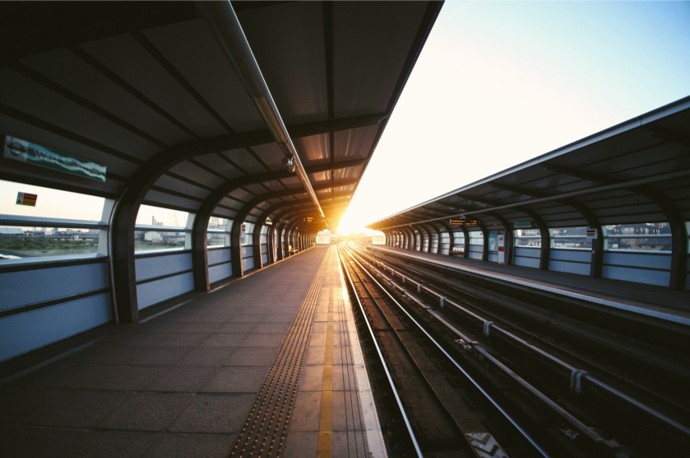 Part 03
后续工作目标
Follow-up work goals
A company is an association or collection of individuals, whether natural persons, legal persons.
后续工作目标
Follow-up work goals
60%
38%
77%
30%
编辑标题
编辑标题
编辑标题
编辑标题
点击文本框即可进行编辑输入相关内容点击文本框即可进行编辑输入相关内容点击文本框即可进行编辑输入相关内容
点击文本框即可进行编辑输入相关内容点击文本框即可进行编辑输入相关内容点击文本框即可进行编辑输入相关内容
点击文本框即可进行编辑输入相关内容点击文本框即可进行编辑输入相关内容
点击文本框即可进行编辑输入相关内容点击文本框即可进行编辑输入相关内容
后续工作目标
Follow-up work goals
编辑标题
点击文本框即可进行编辑输入相关内容点击文本框即可进行编辑输入相关内容
编辑标题
点击文本框即可进行编辑输入相关内容点击文本框即可进行编辑输入相关内容
编辑标题
点击文本框即可进行编辑输入相关内容点击文本框即可进行编辑输入相关内容
编辑标题
点击文本框即可进行编辑输入相关内容点击文本框即可进行编辑输入相关内容
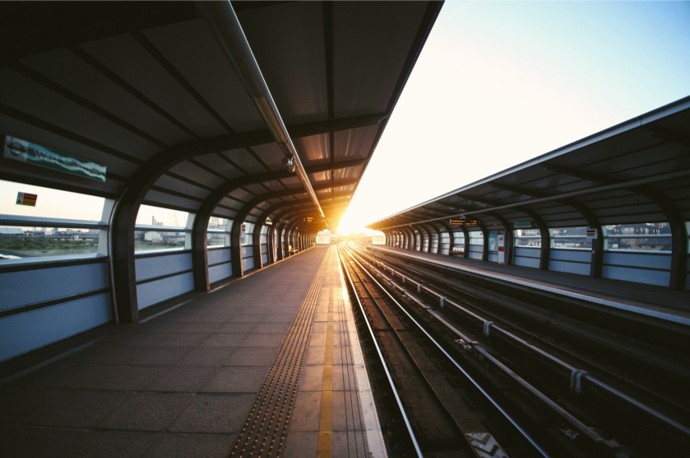 Part 04
工作进度计划
Work schedule
A company is an association or collection of individuals, whether natural persons, legal persons.
工作进度计划
TEXT
Work schedule
TEXT
TEXT
TEXT
TEXT
编辑标题
TEXT
点击文本框即可进行编辑输入相关内容点击文本框即可进行编辑输入相关内容点击文本框即可进行编辑输入相关内容
A company is an association or collection of individuals, whether natural persons, legal persons, or a mixture of both a company is an association or collection of individuals, whether natural persons, legal persons, or a mixture of both a company is an association or collection of individuals, whether natural persons, legal persons, or a mixture of both
ADD TITLE
工作进度计划
Work schedule
keyword
编辑标题
点击文本框即可进行编辑输入相关内容点击文本框即可进行编辑输入相关内容
keyword
编辑标题
点击文本框即可进行编辑输入相关内容点击文本框即可进行编辑输入相关内容
keyword
编辑标题
点击文本框即可进行编辑输入相关内容点击文本框即可进行编辑输入相关内容
keyword
编辑标题
点击文本框即可进行编辑输入相关内容点击文本框即可进行编辑输入相关内容
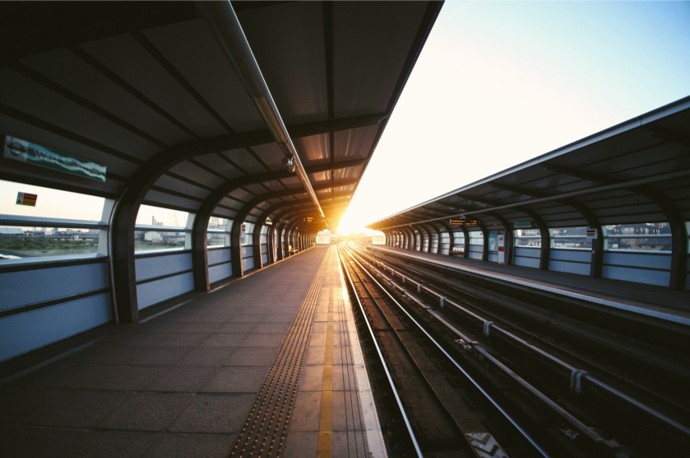 Part 05
具体工作措施
Specific work measures
A company is an association or collection of individuals, whether natural persons, legal persons.
具体工作措施
Specific work measures
keyword
65%
keyword
A company is an association or collection of individuals, whether natural persons, legal persons
添加标题
点击文本框即可进行编辑输入相关内容点击文本框即可进行编辑输入相关内容
keyword
45%
keyword
添加标题
A company is an association or collection of individuals, whether natural persons, legal persons
点击文本框即可进行编辑输入相关内容点击文本框即可进行编辑输入相关内容
具体工作措施
Specific work measures
text here
1
99%
2
text here
3
text here
4
编辑标题
text here
5
点击文本框即可进行编辑输入相关内容点击文本框即可进行编辑输入相关内容点击文本框即可进行编辑输入相关内容
text here
6
A company is an association or collection of individuals, whether natural persons, legal persons, or a mixture of both a company is an association or collection of individuals A company is an association or collection of individuals, whether natural persons, legal persons, or a mixture of both a company is an association or collection of individuals
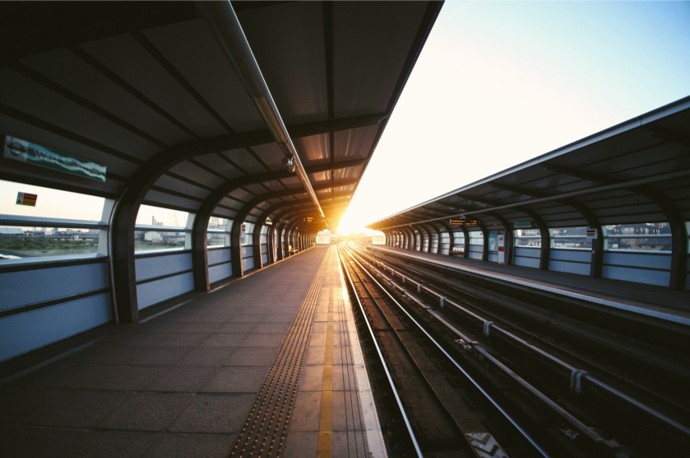 THANK YOU
汇 报 完 毕